Tensor decomposition
Sum-of-squares
Robustness
Supervised learning
Computational complexity
Statistical physics
Generative modeling
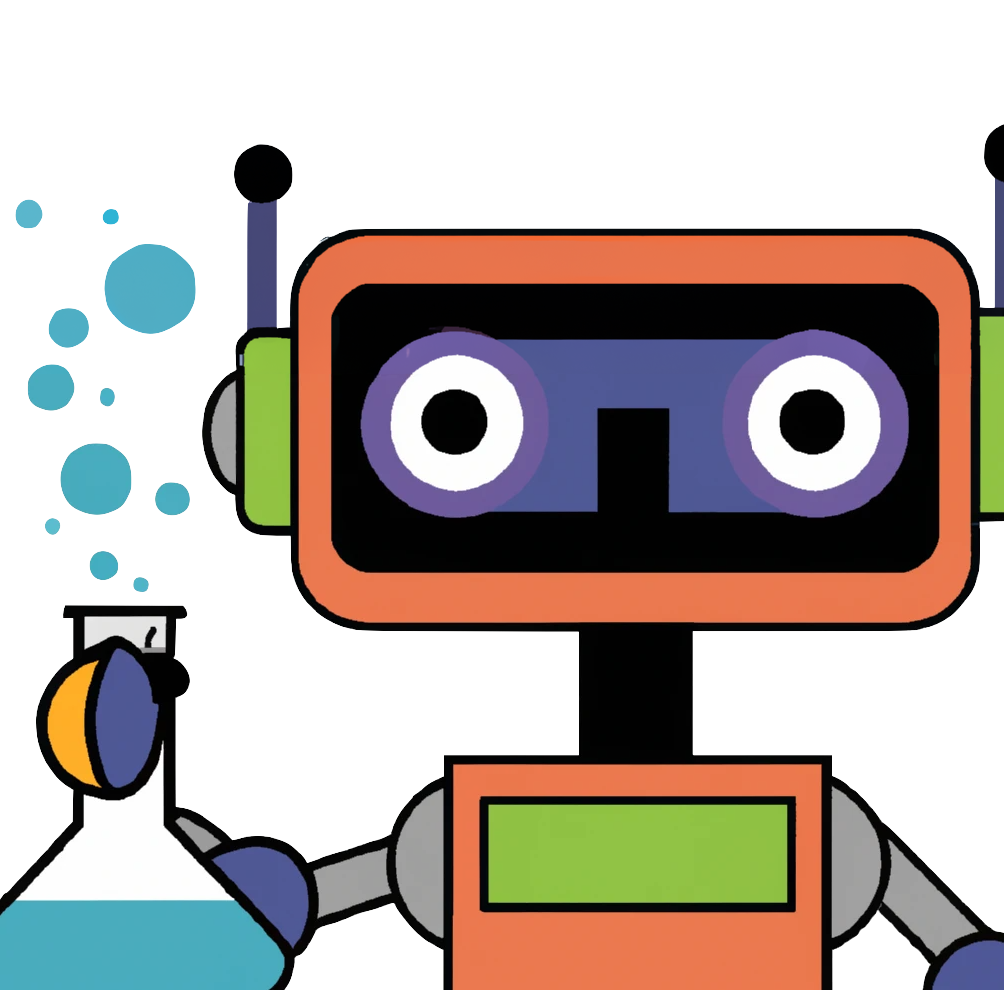 CS 224: ALGORITHMS FOR DATA SCIENCELECTURE 5 (9/20)
ANNOUNCEMENTS
Notation cheatsheet on course Overleaf
Weekly office hours:
Rosie: Monday 11-12, SEC 2.330
David: Tuesday 5-6, Maxwell-Dworkin 123
Depen: Wednesday 11-12, SEC 1.404
Pset office hour this week: Thursday 4pm, SEC 3.314
My office hour this week: Thursday 3-4pm
sum-of-squares 
optimization
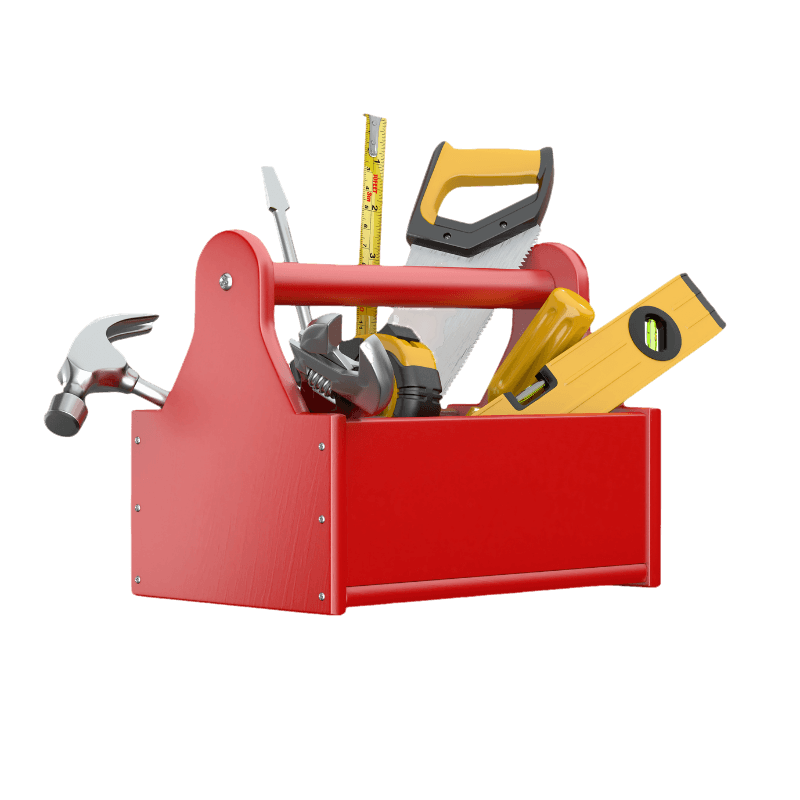 tensors
SUM-OF-SQUARES (SOS)
Powerful generic framework for algorithm design / nonconvex optimization




Yields the most powerful algorithms for many statistical problems
Tensor decomposition, dictionary learning, matrix/tensor completion, sparse PCA, Gaussian mixture models, differential privacy, generative modeling
Inefficient algorithm with a “simple” proof of correctness
Efficient algorithm with the same guarantees
SUM-OF-SQUARES (SOS)
Powerful generic framework for algorithm design / nonconvex optimization




Yields the most powerful algorithms for many statistical problems
Tensor decomposition, dictionary learning, matrix/tensor completion, sparse PCA, Gaussian mixture models, differential privacy, generative modeling
Robust statistics (learning in the presence of corrupted data): 
e.g. mean estimation, regression, bandits, community detection, clustering, estimating linear dynamical systems
Inefficient algorithm with a “simple” proof of correctness
Efficient algorithm with the same guarantees
ROBUST REGRESSION
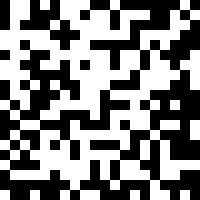 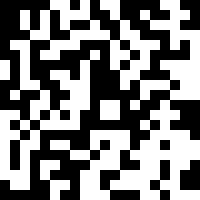 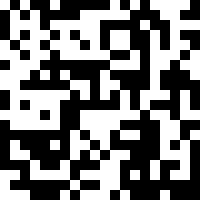 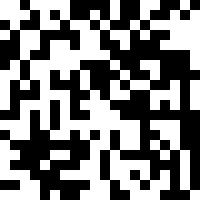 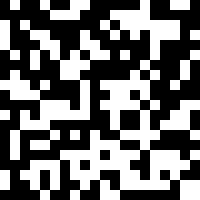 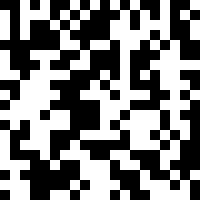 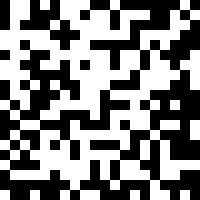 ROBUST REGRESSION
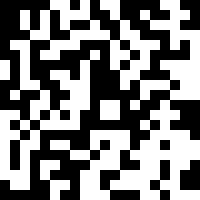 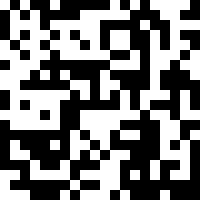 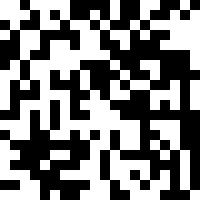 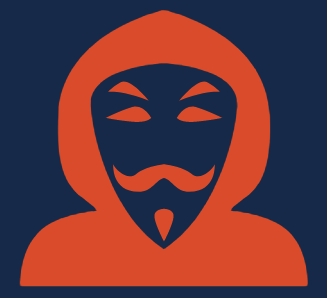 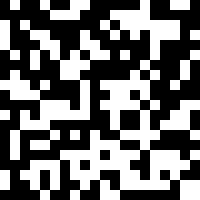 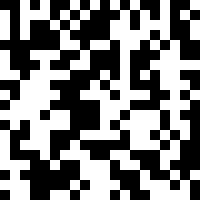 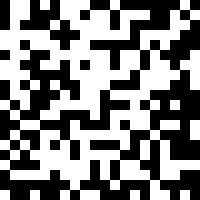 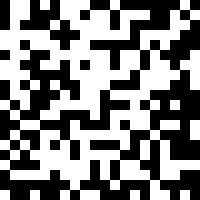 ROBUST REGRESSION
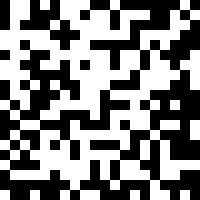 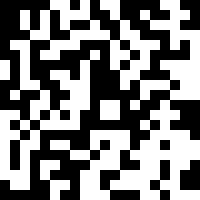 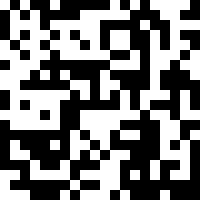 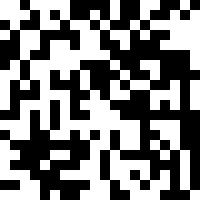 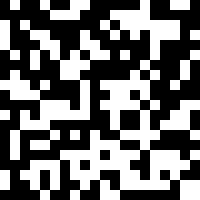 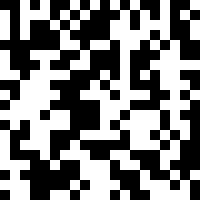 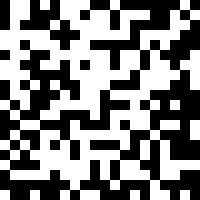 Sensor failures, missing data, data poisoning attacks, societal biases, heterogeneous noise, etc
ROBUST REGRESSION
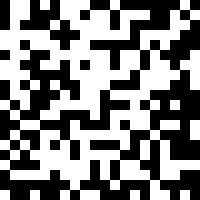 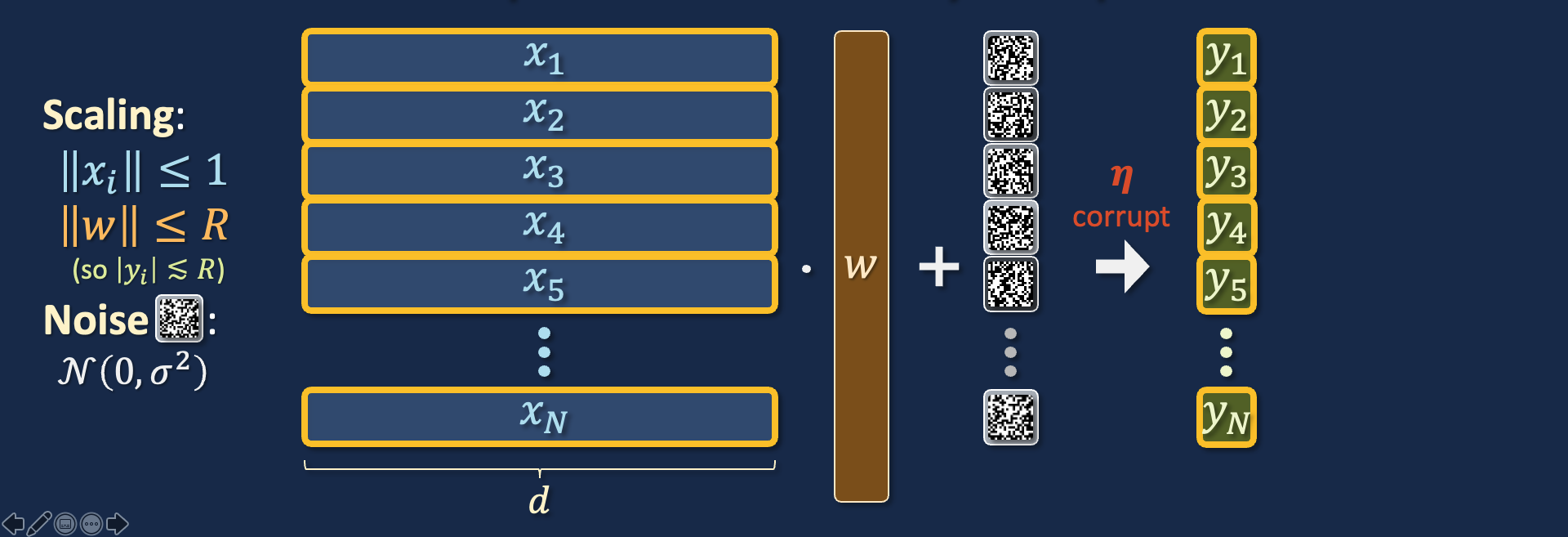 ROBUST REGRESSION
ROBUST REGRESSION
Clean
MSE
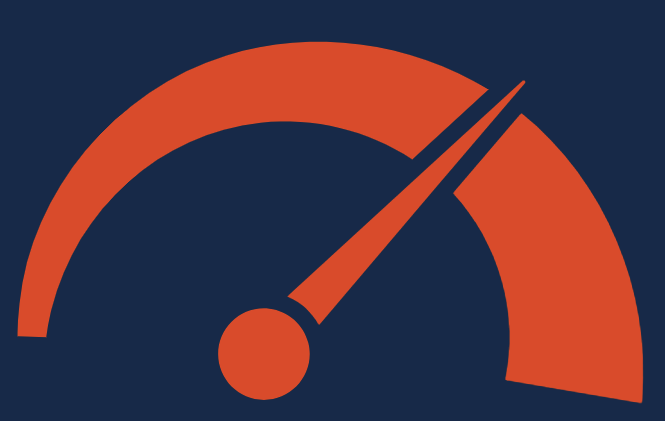 ROBUST REGRESSION
ROBUST REGRESSION
OK...then just regularize? Or minimize a less sensitive loss?
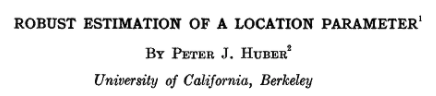 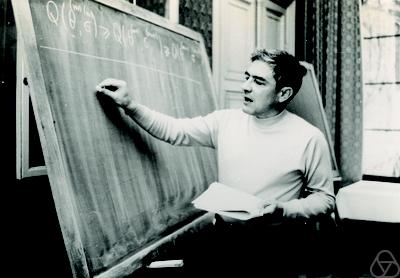 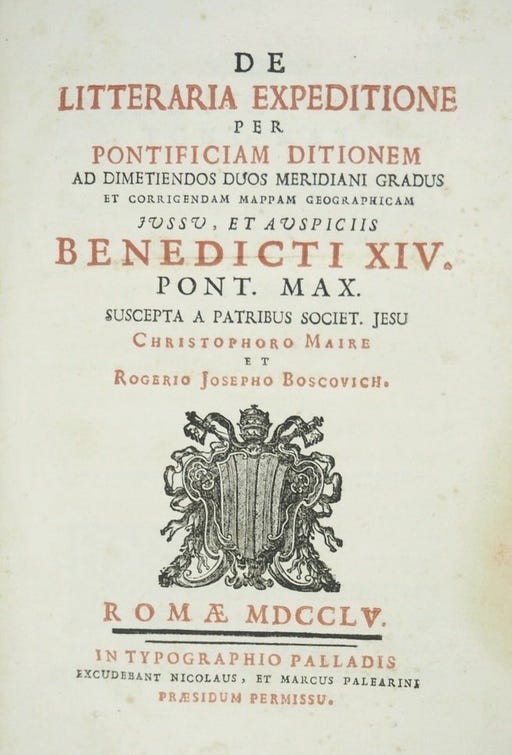 L1
Huber
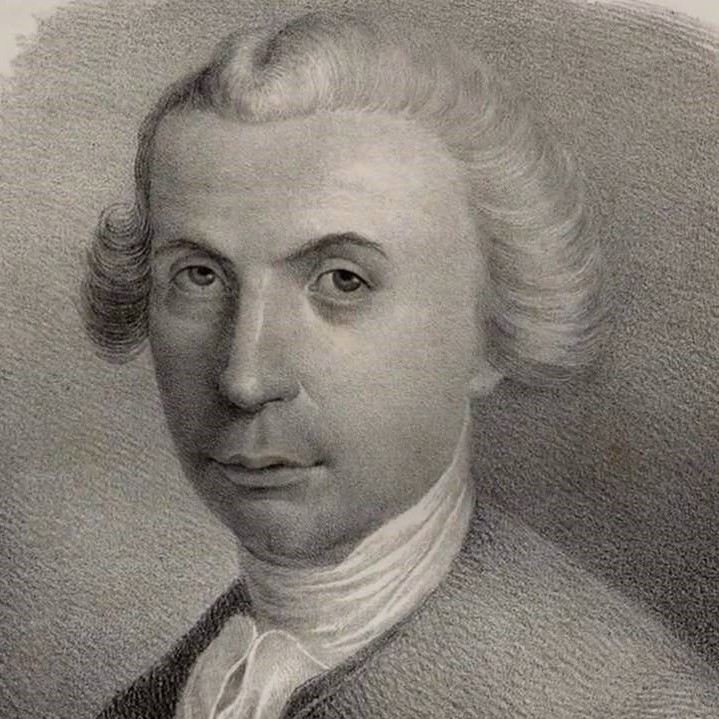 ROBUST REGRESSION
OK...then just regularize? Or minimize a less sensitive loss?
AN INEFFICIENT ALGORITHM
Objective:
AN INEFFICIENT ALGORITHM
FROM PROOFS TO ALGORITHMS
This is a highly non-convex problem. And in general, solving polynomial systems is NP-hard... 



Goal: devise a convex relaxation of the problem

Idea 1: Rather than optimize over feasible solution, optimize over distributions over feasible solutions
No easier than finding a single solution 
Idea 2: Relax the notion of “distribution”!
FROM PROOFS TO ALGORITHMS
FROM PROOFS TO ALGORITHMS
FROM PROOFS TO ALGORITHMS
RULES OF THE GAME
RULES OF THE GAME- EXAMPLES
RULES OF THE GAME- EXAMPLES
RULES OF THE GAME
ROUNDING A PSEUDO-DISTRIBUTION
TL;DR
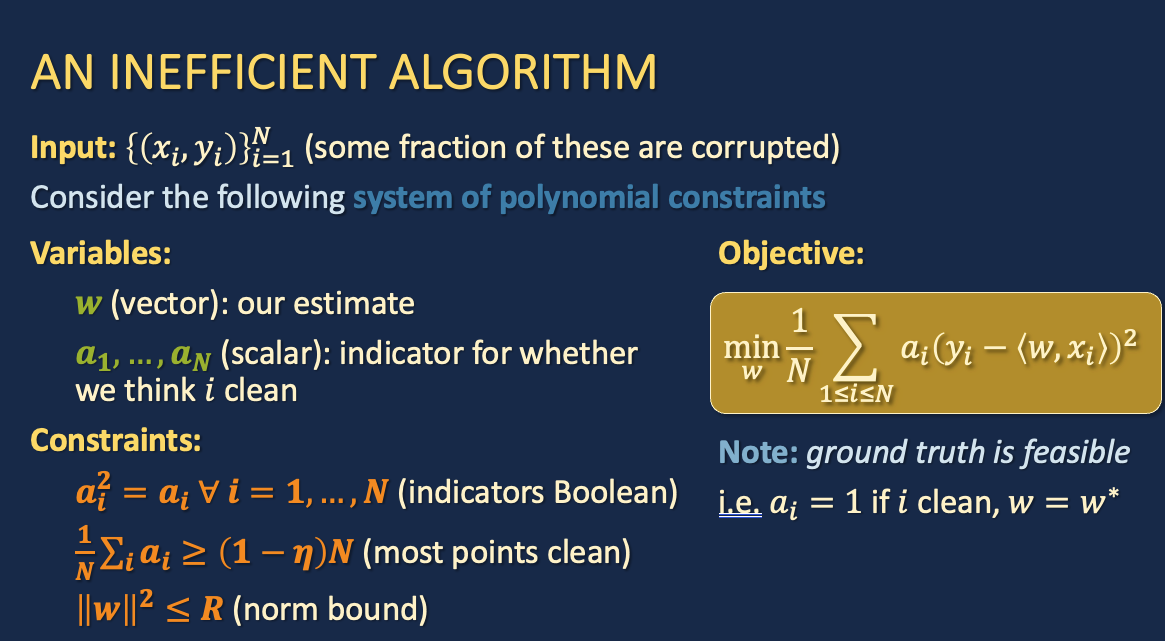